Mass media materialالمحاضرة السابعة
أ.م.د/محمد عمارة
أستاذ مساعد بقسم الإذاعة والتليفزيون
ووكيل كلية الإعلام لشؤن خدمة البيئة وتنمية المجتمع - جامعة جنوب الوادي
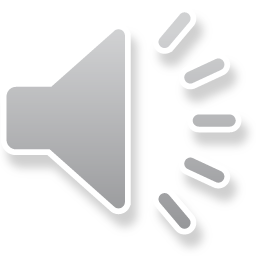 c)	Inadequacy may be taking the form of lack of credibility . Inkeles and Bauer discovered  from their interviews with former soviet citizens that word of mouth closely followed newspaper as the most important source of information, and for some sections of the population, notably the urban elite with access to presumably better personal sources , word of mouth contact was regarded as the more reliable source, regardless of attitude to the regime. Rumor is thus both an alternative to and a substitute for other processes.
2-	Anyone who shares a situation and perceives it as problematic may because a participant in the flow of rumor, and to this extent participation is not closely related to existing patterns of social relationship.
a) if the new situation is extreme enough, it may transcend prior relationships . however, certain aspects of previous social strueture, often do intrude to affect the flow of rumor , except perhaps in the most extreme crisis situation.
الترجمة
وقد يأخذ عدم الكفاية صورة نقص المصداقية. ولقد إكتشف إنكل وباور من خلال مقابلاتها مع مواطنين سوفيت سابقين أن الكلمة الصادرة عن الفم تاتي مباشرة بعد الصحف كأهم مصدر للمعلومات و أنه بالنسبة لبعض قطاعات السكان وعلى وجه الخصوص الصفوة التي تعيش في الحضر مع إفتراض توافر مصادر شخصية أفضل لديهم. فإن الإتصال عن طريق الكلمة ينظر إليه على أنه المصدر الذي يعول عليه (يثق فيه) بصرف النظر عن موقف الفرد تجاه النظام. وعلى ذلك فغن الإشاعة تعتبر بديلا عن أو تحل محل غيرها من عمليات الإتصال.
2ـ أي شخص يشارك في الموقف أو يعيبه كموقف يصعب حله، فقد أصبح مساهما في تدفق الإشاعة . وإلى هذا المدى فان المساهمة ليست مرتبطة إرتباطا وثيقا بوجود أنماط من العلاقات الاجتماعية.
أـ إذا كان الموقف الجديد كافيا إلى الدرجة القصوى، فإنه قد يتجاوز العلاقات السابقة. ومع ذلك فإن بعض مظاهر الهيكل الإجتماعي السابقة قد تدخل عنوة لتؤثر في تدفق الإشاعة، ربما فيما عدا حالة الأزمات البالغة للغاية.
إنتهت المحاضرة